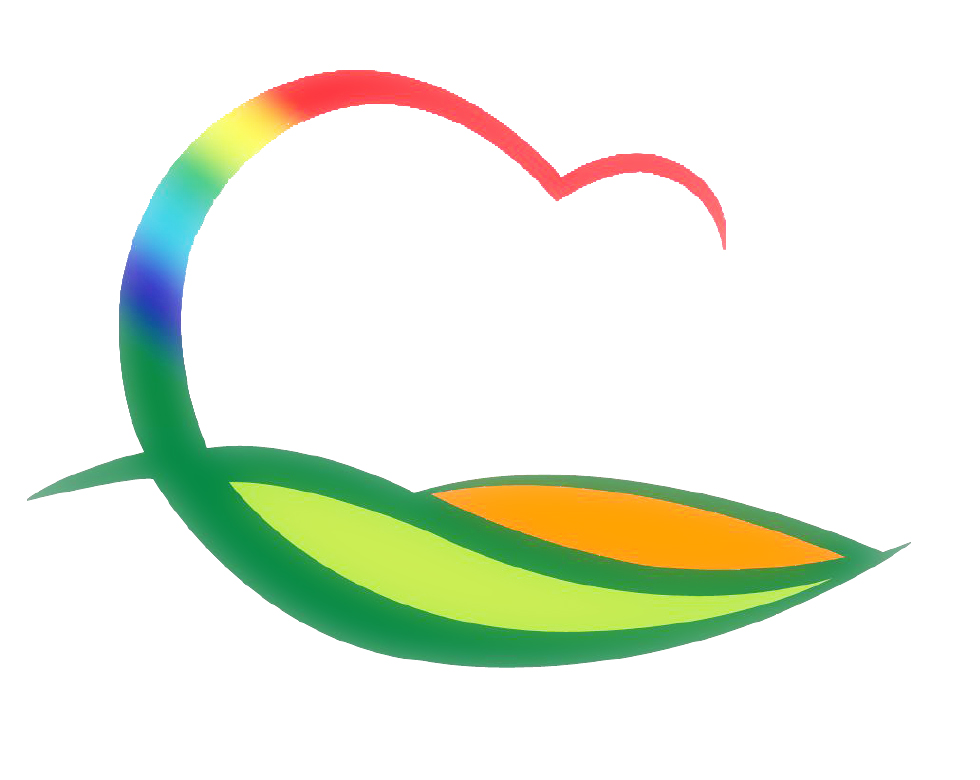 상 수 도 사 업 소
[Speaker Notes: 먼저, 지금의 옥천입니다.]
3-1. 지방상수도 확장사업 추진
영동읍 당곡리, 황간면 우매리 일원 / 659백만원
급‧배수관로(L=4.0km) / 공사착공
3-2. 낙후지역 먹는 물 수질개선사업 추진
용화면 자계리(구백) 일원 / 190백만원
배수관로(L=1.0km) / 공사착공
3-3. 상반기 지방상수도 시설물 정기안전점검
영동·궁촌·학산 정수장 / 17백만원
시설물 정기점검 1식 / 착공